Appearance miniSPD
Detectors

Climate control

Gas system

DAQ

Detector power systems
Functional structure of the stand
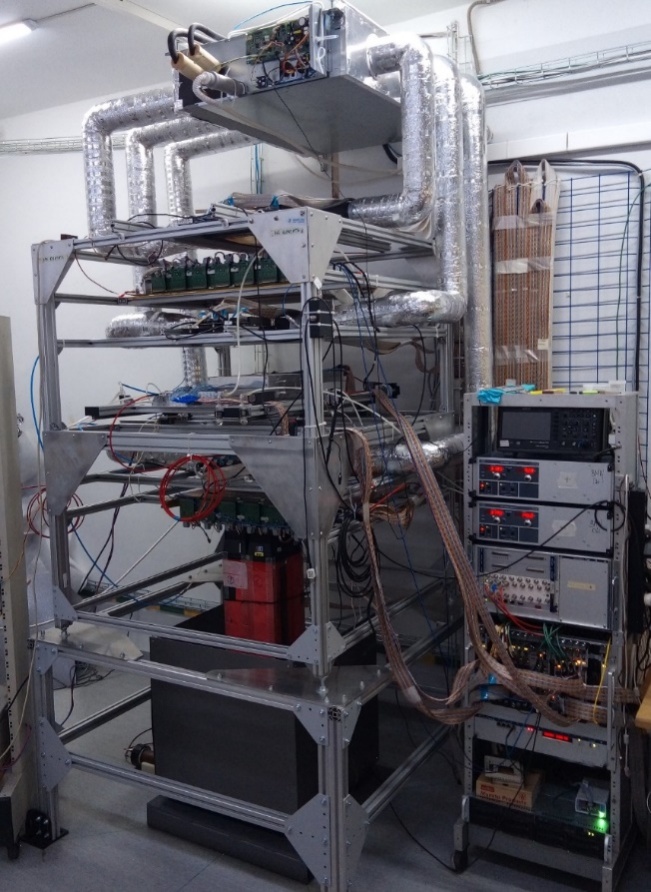 DAQ crate
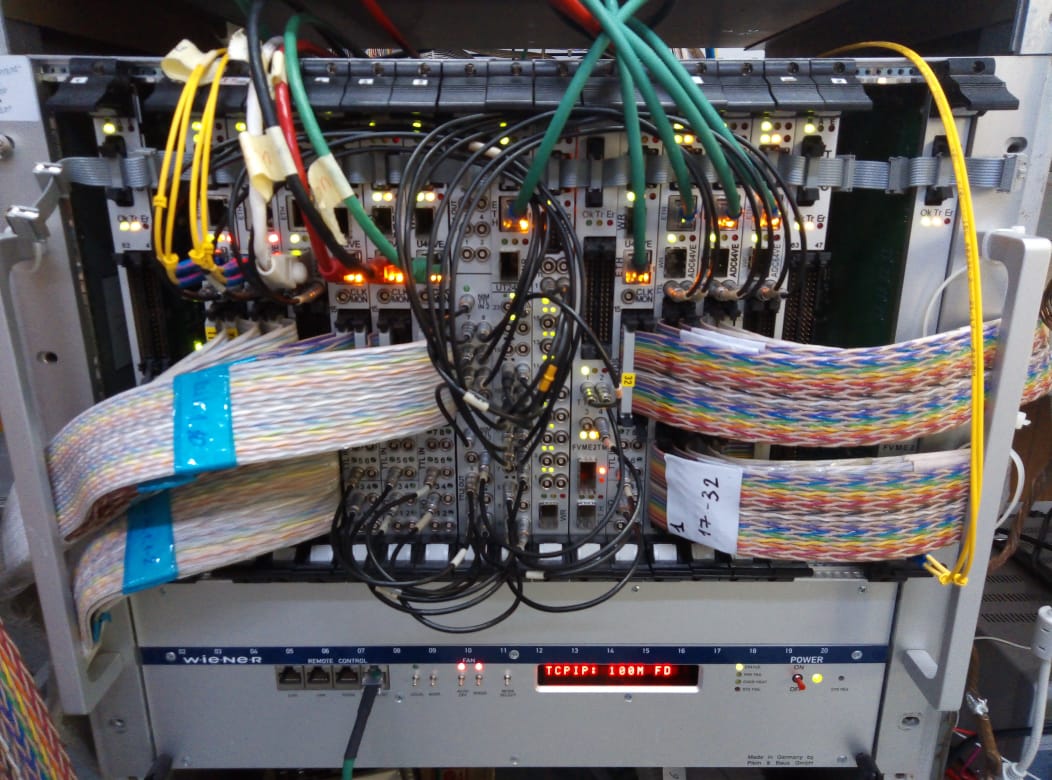 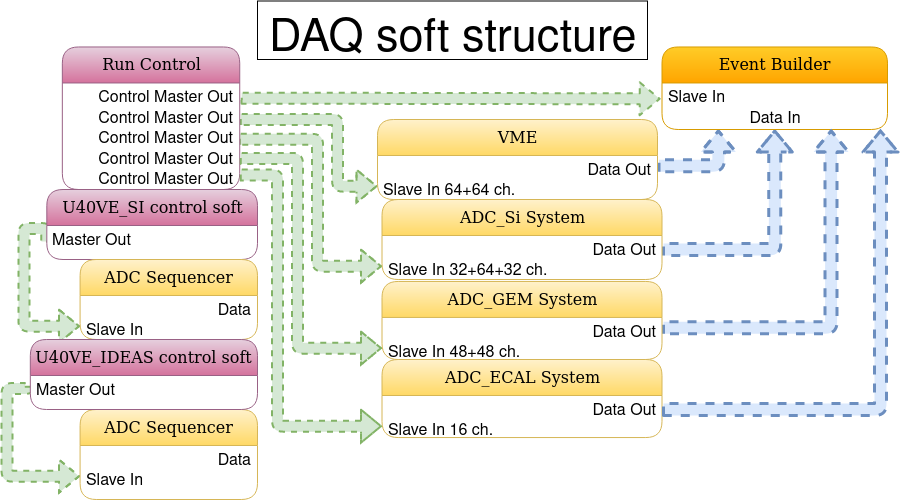 Trigger
- 2 Scintillators ( (SiPm 4ch)
- 16 channels, 50 Ohm
- 1 Scintillator (Pmt 1ch)
- TDC: time-stamping, 25ps bin size
-  Amplitude (charge) measurement: 10/14 bit, 80 MS/s ADC
- TQDC
- On-board trigger matching logic
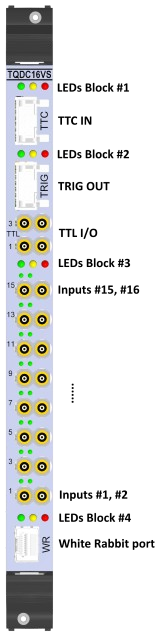 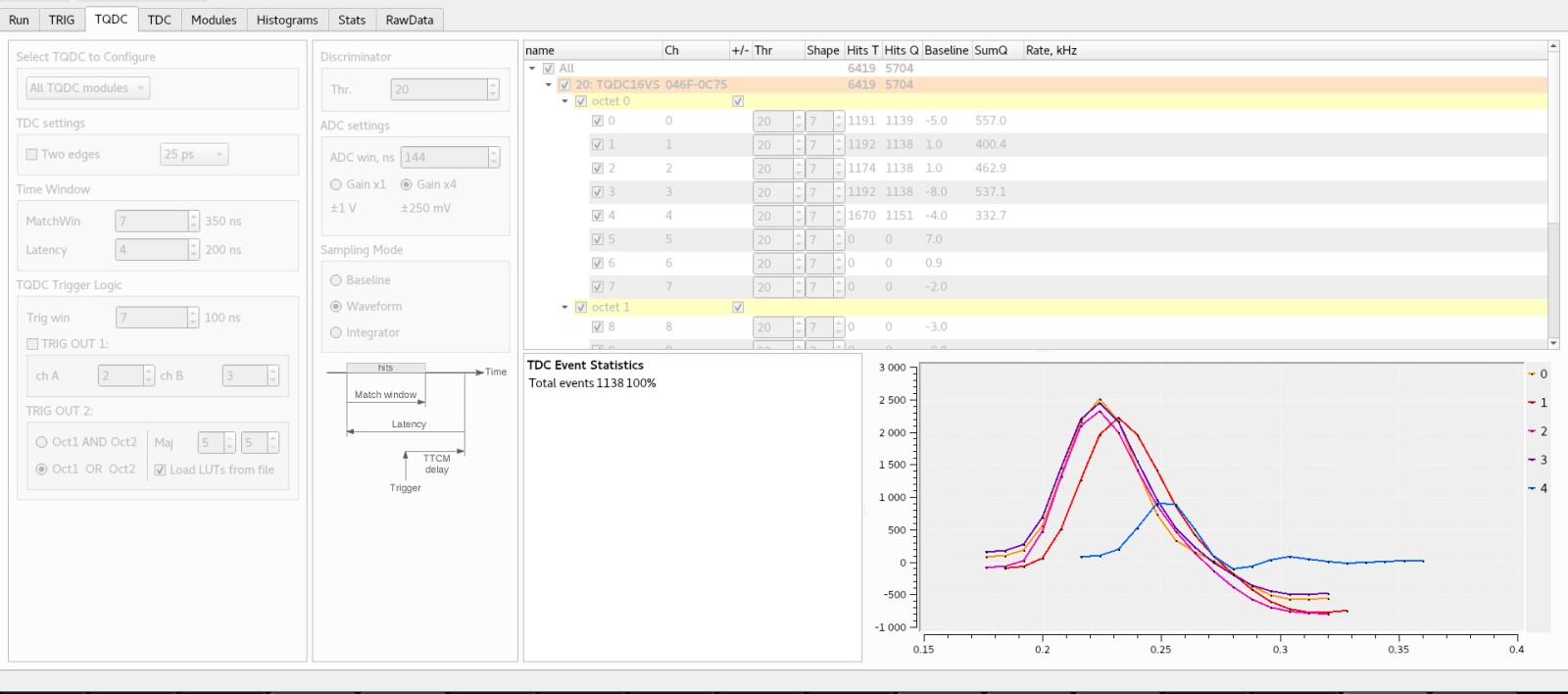 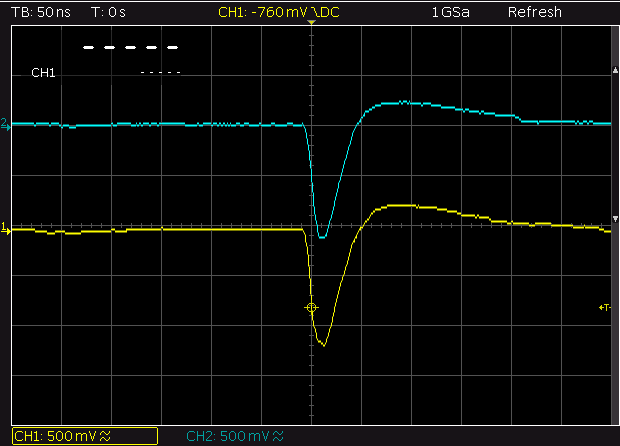 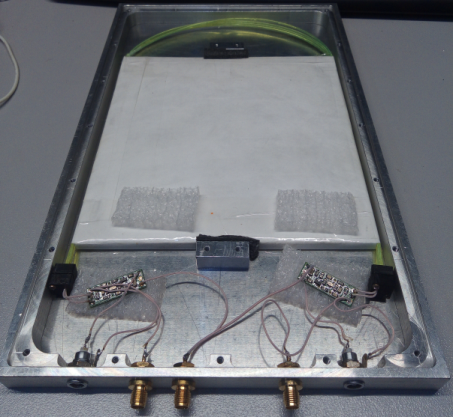 BM@N Silicon detector module design
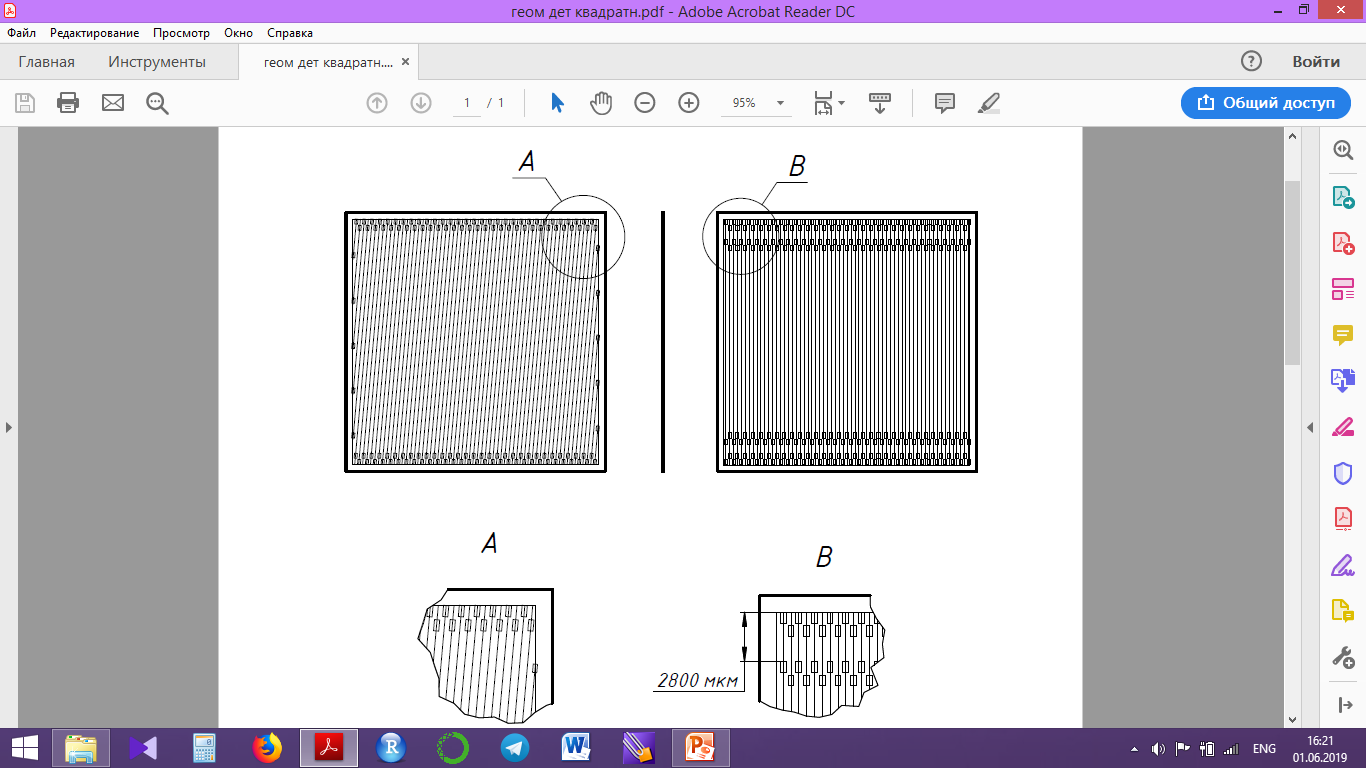 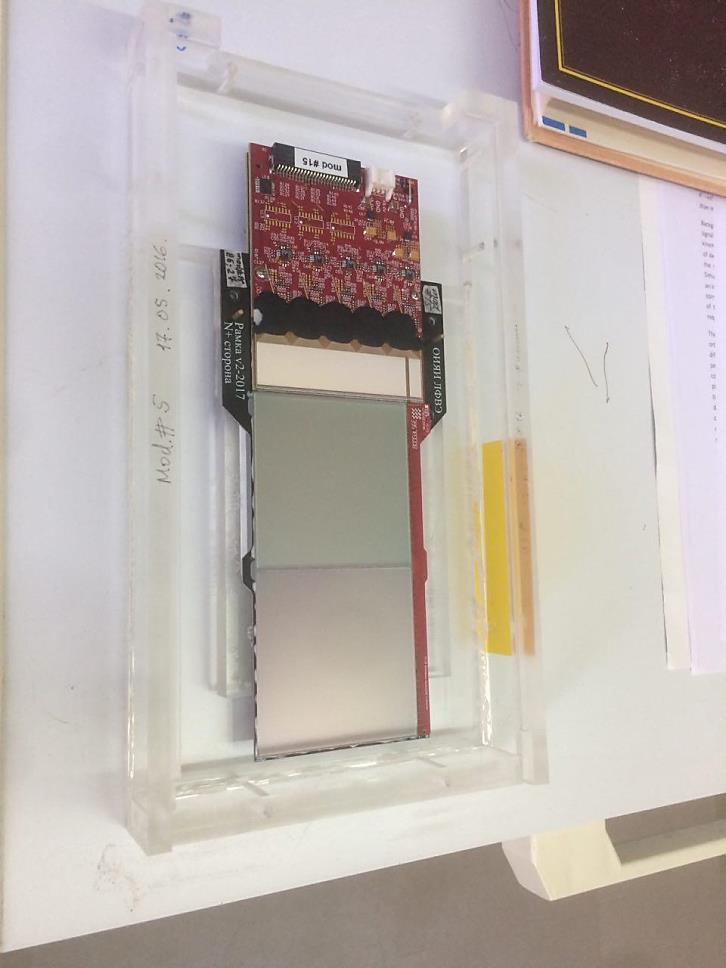 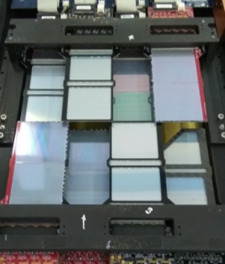 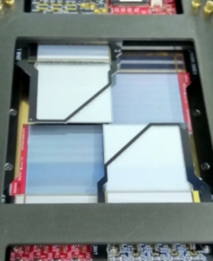 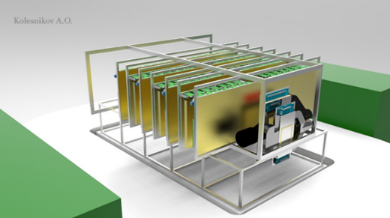 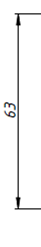 Positions of Forward and Vertex Silicon Detector at BM@N technical run March 2018
[M.Kapishin , Status of Baryonic Matter at Nuclotron, October 2018]
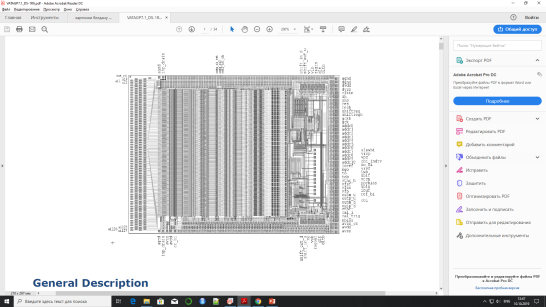 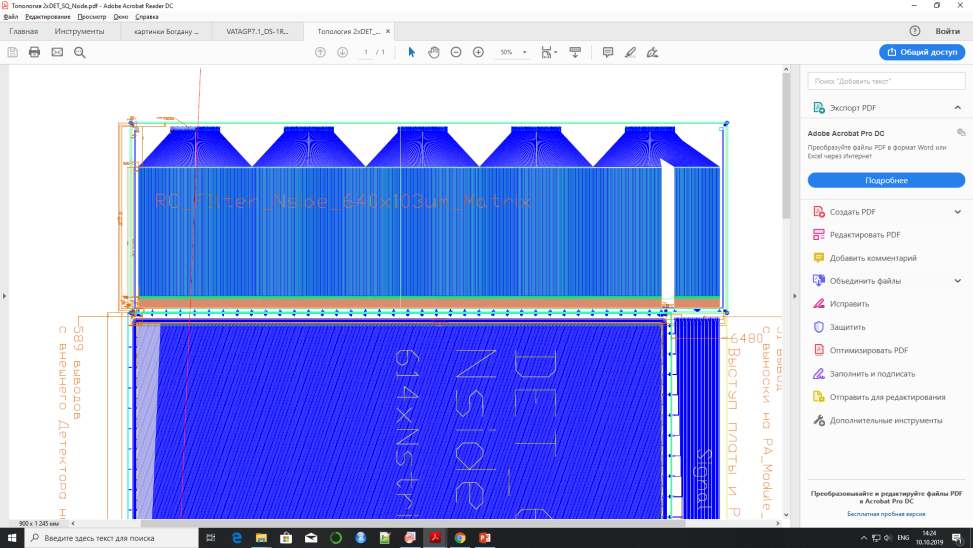 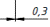 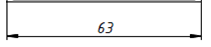 LXX International conference "NUCLEUS – 2020", 
13 October 2020
6
Silicon detector
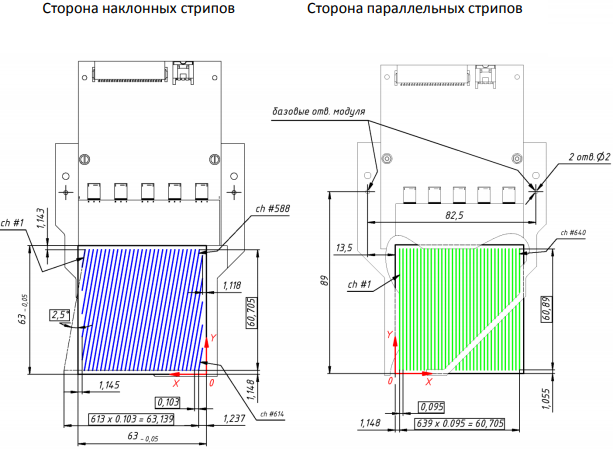 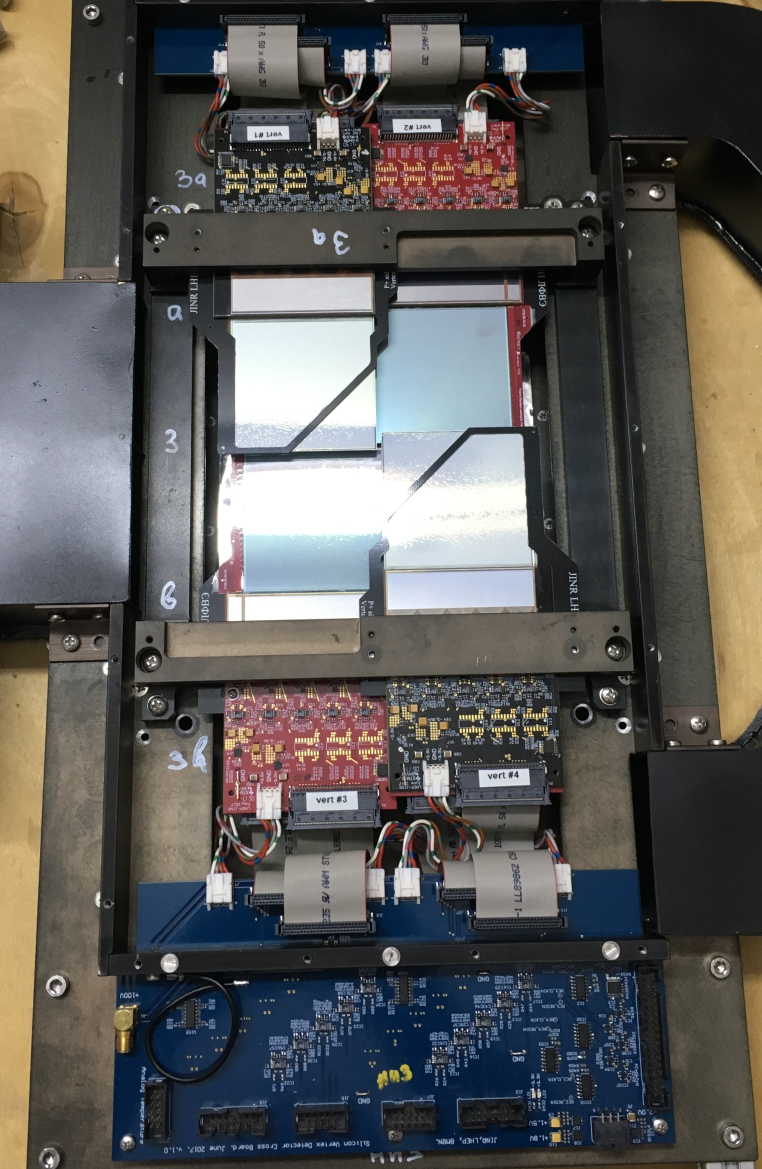 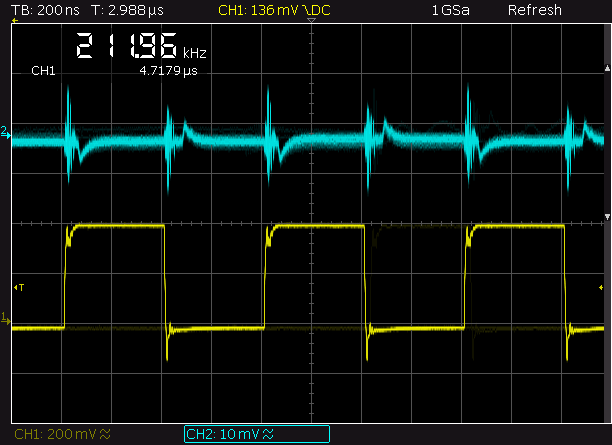 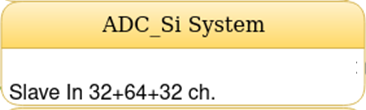 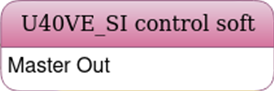 Silicon detector
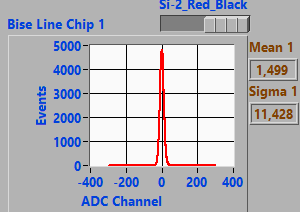 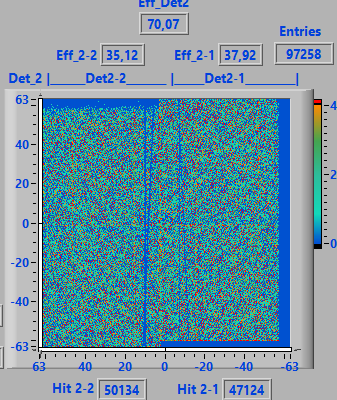 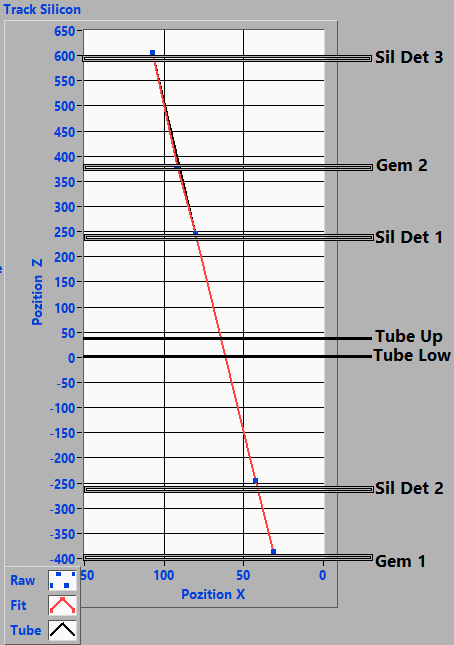 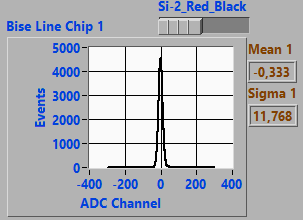 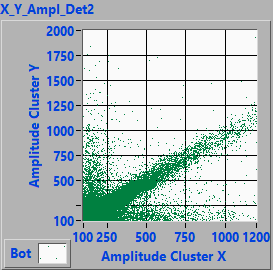 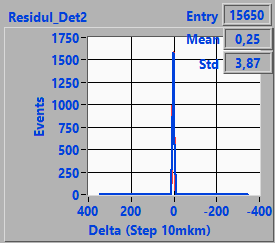 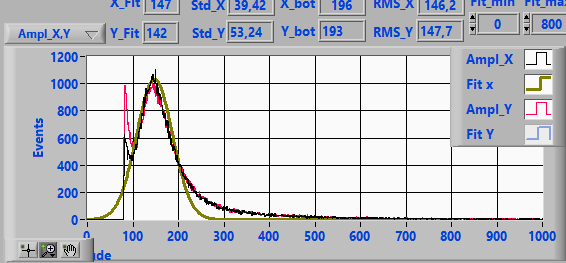 Events reconstruction
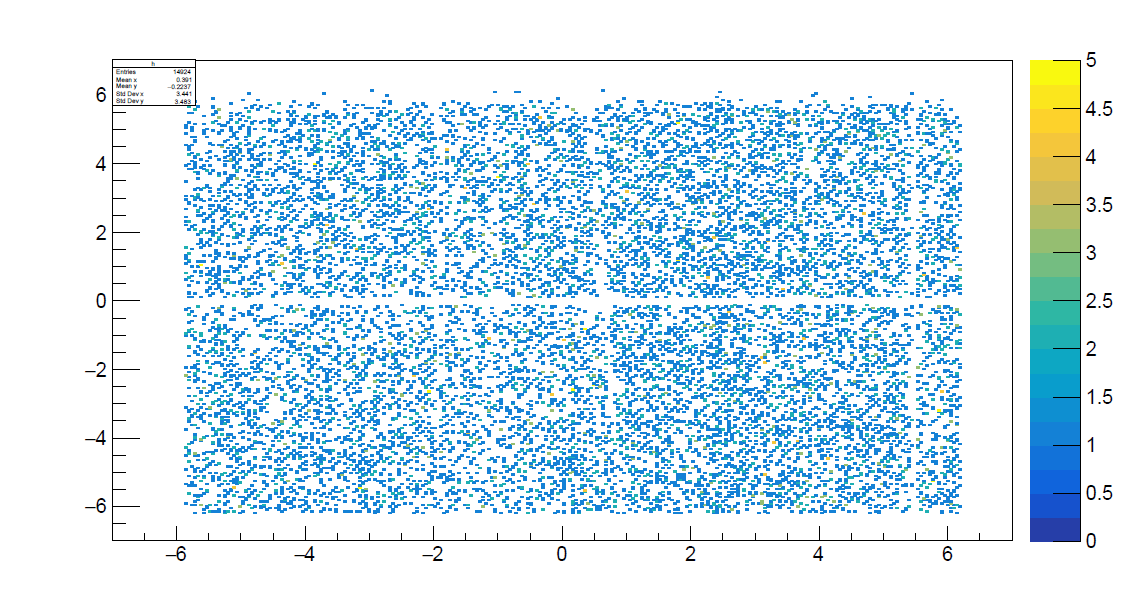 hitY, 
cm
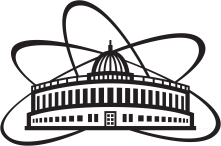 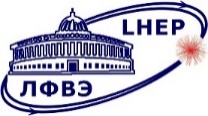 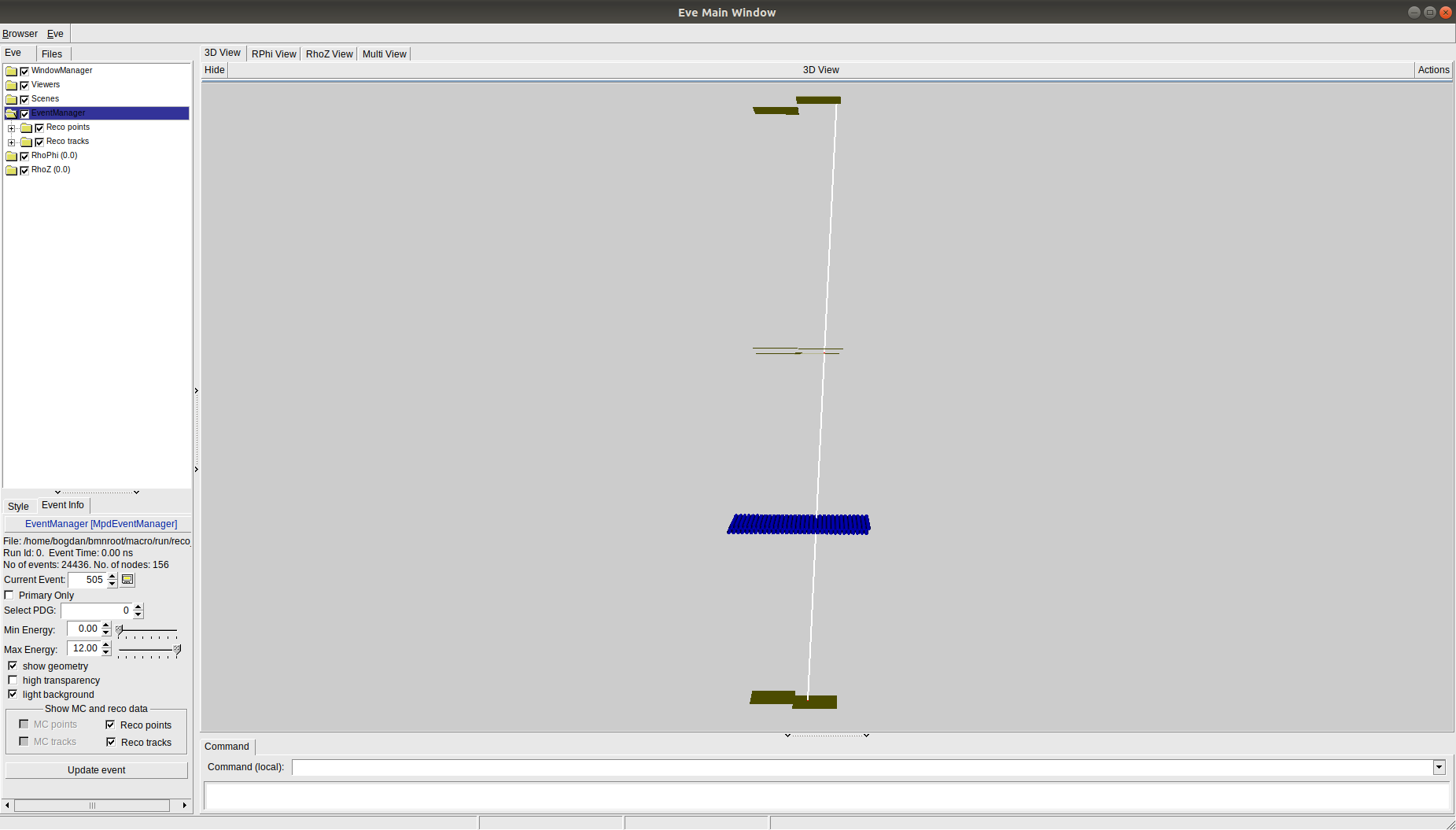 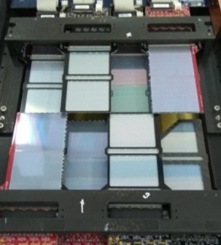 Hits plots in BM@N Si-modules;
Reconstructed track in muon stand (based on bmnroot framework);
c)   BM@N Silicon modules;
hitX, cm
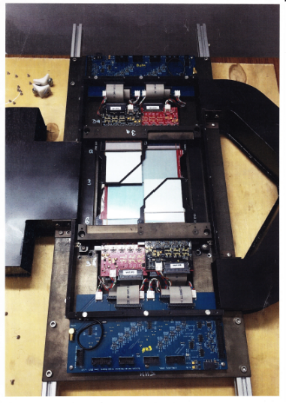 hitY, 
cm
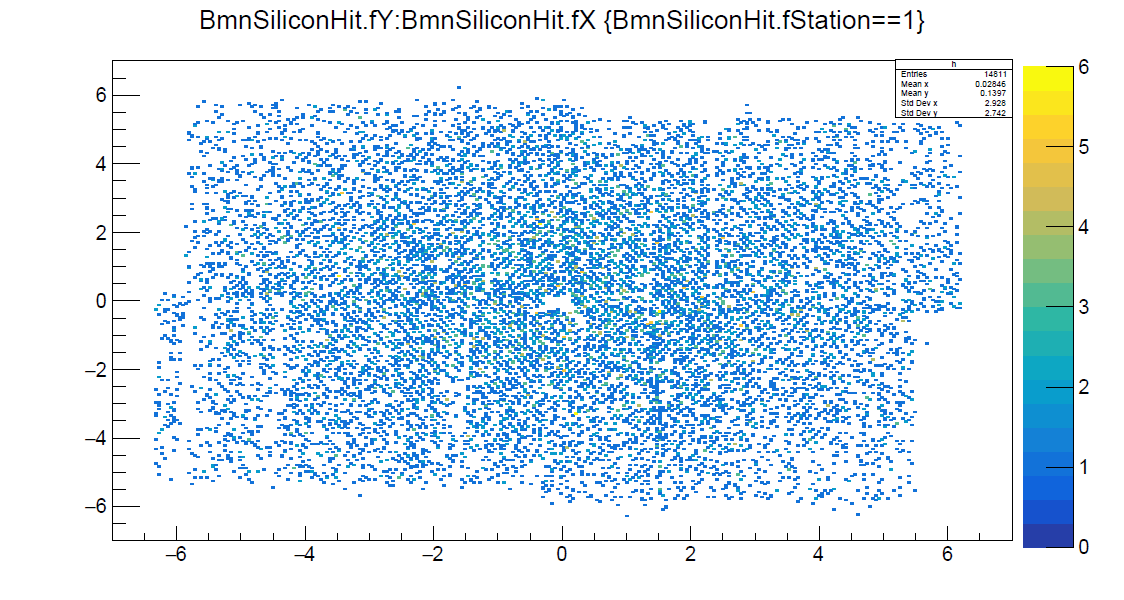 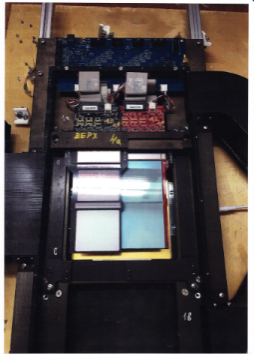 hitX, cm
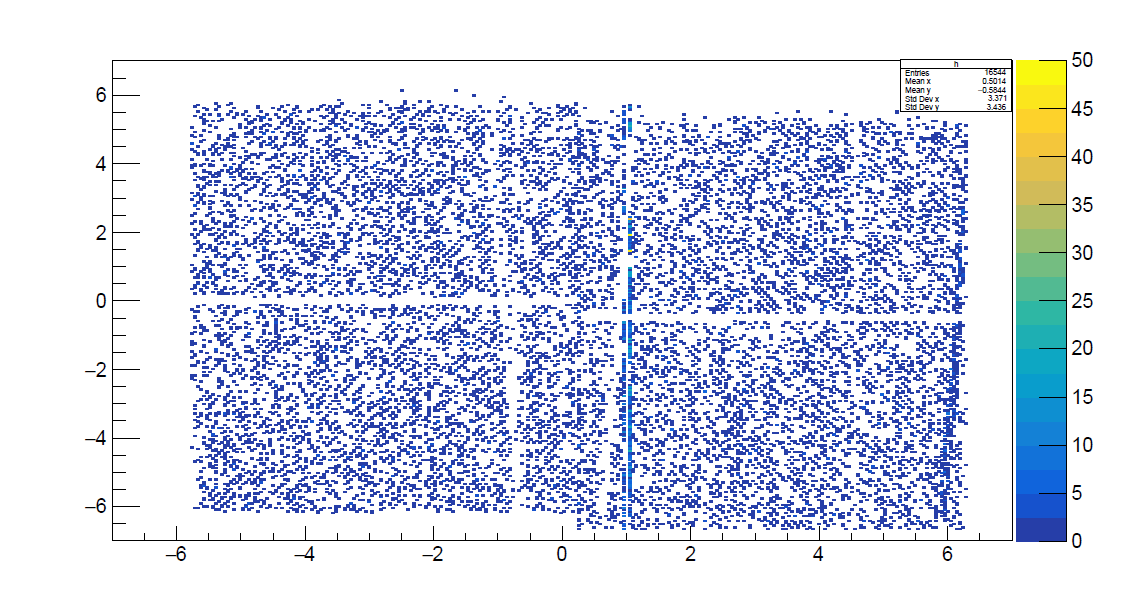 hitY, 
cm
c)
a)
b)
9
hitX, cm
STRAW
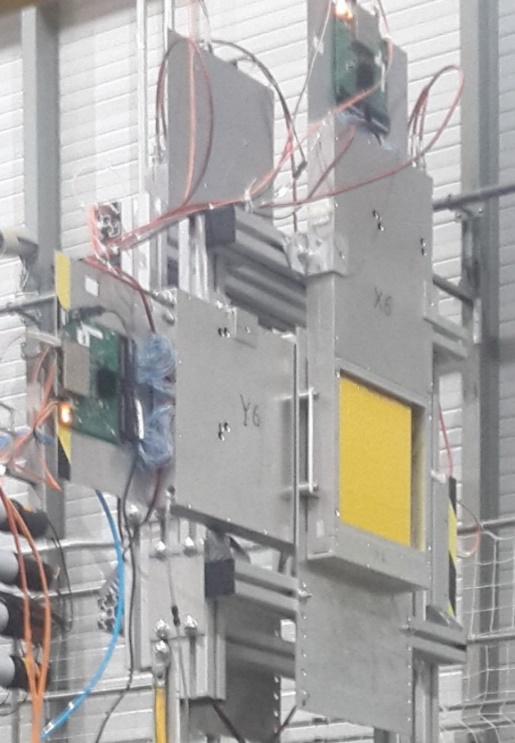 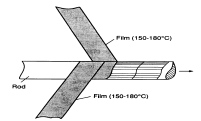 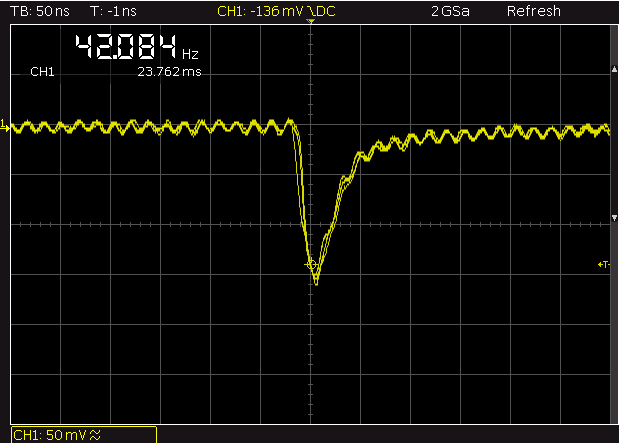 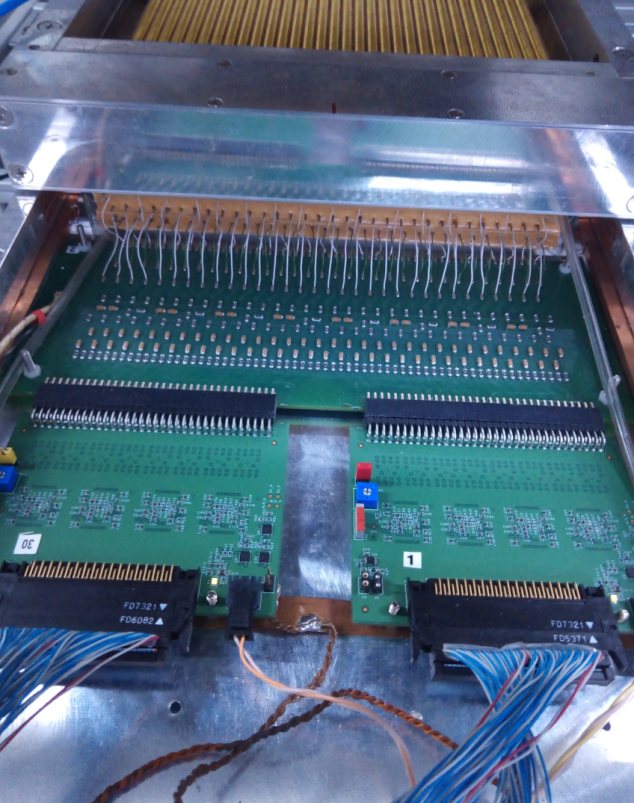 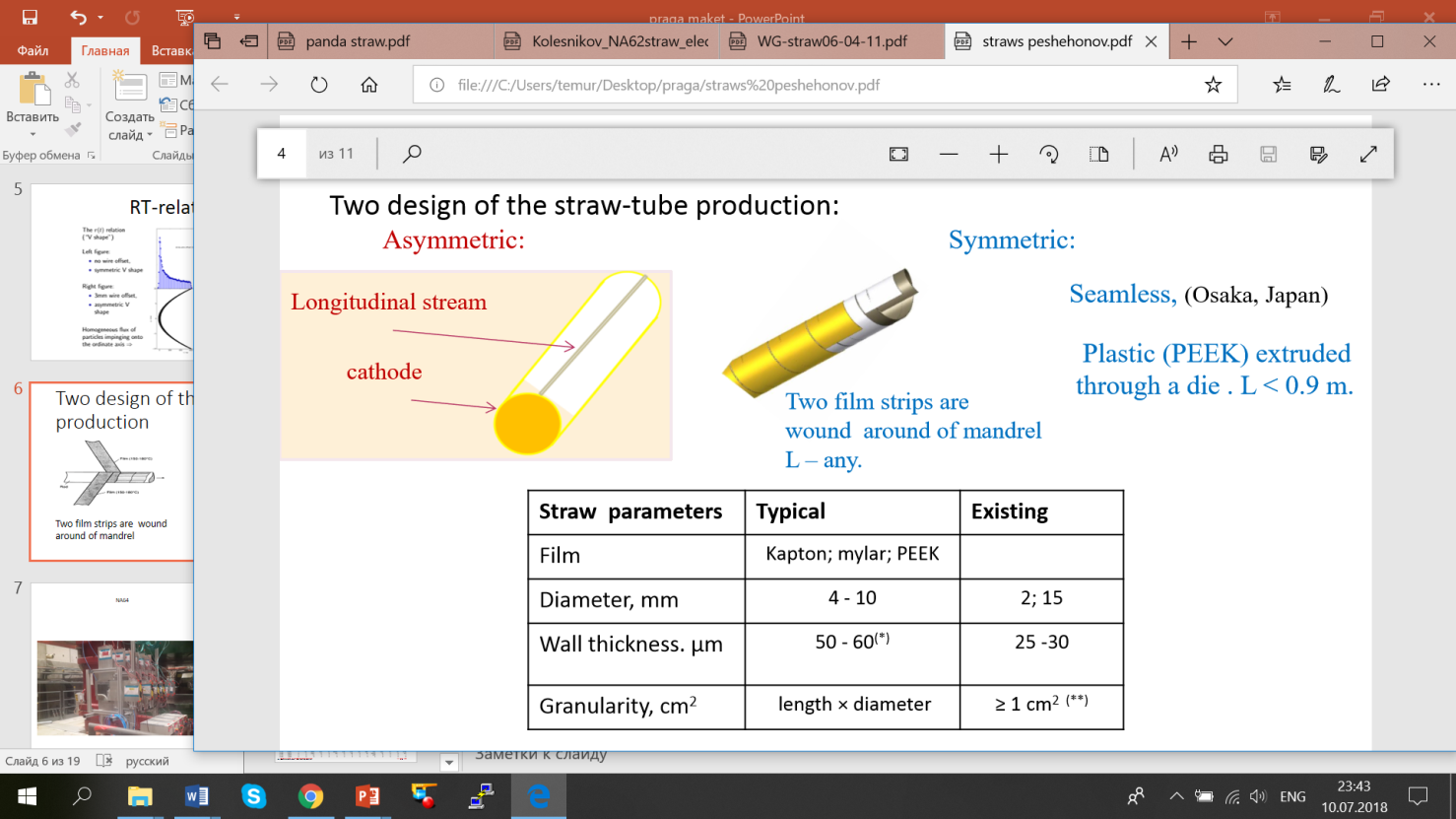 Straw winding. Two film strips are  wound  around the mandrel
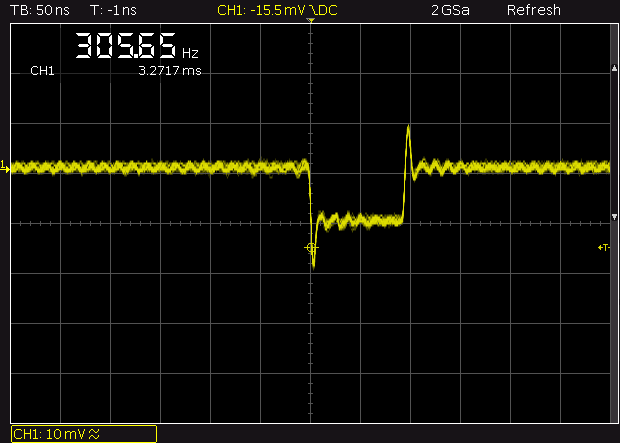 2 station
straw tube with 6mm diameter, in the centre a 30mrm diameter gold-plated tungsten wire
Length straw 20 cm 
Precision measurement of 0.2 mm
6mm
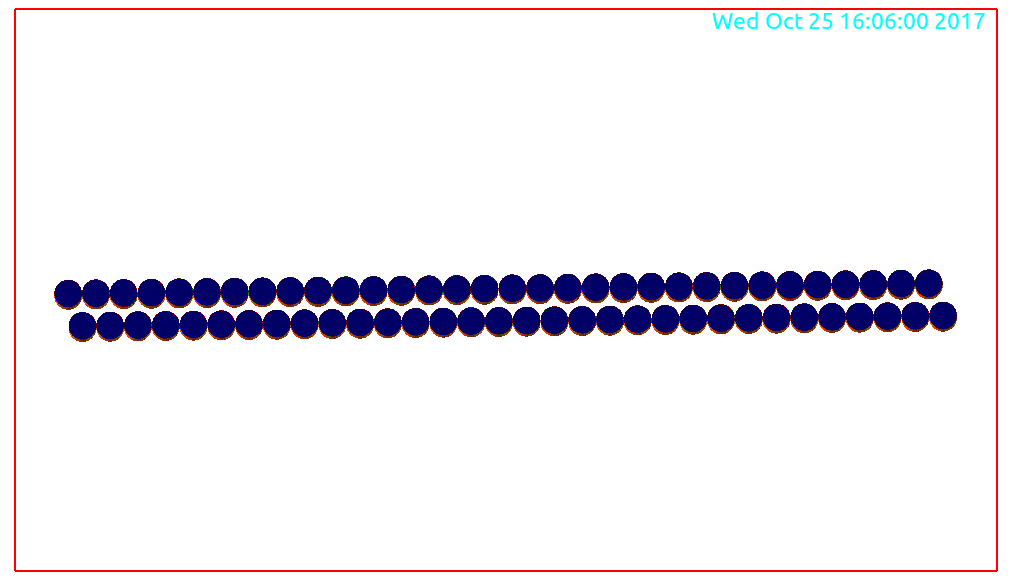 STRAW data monitoring
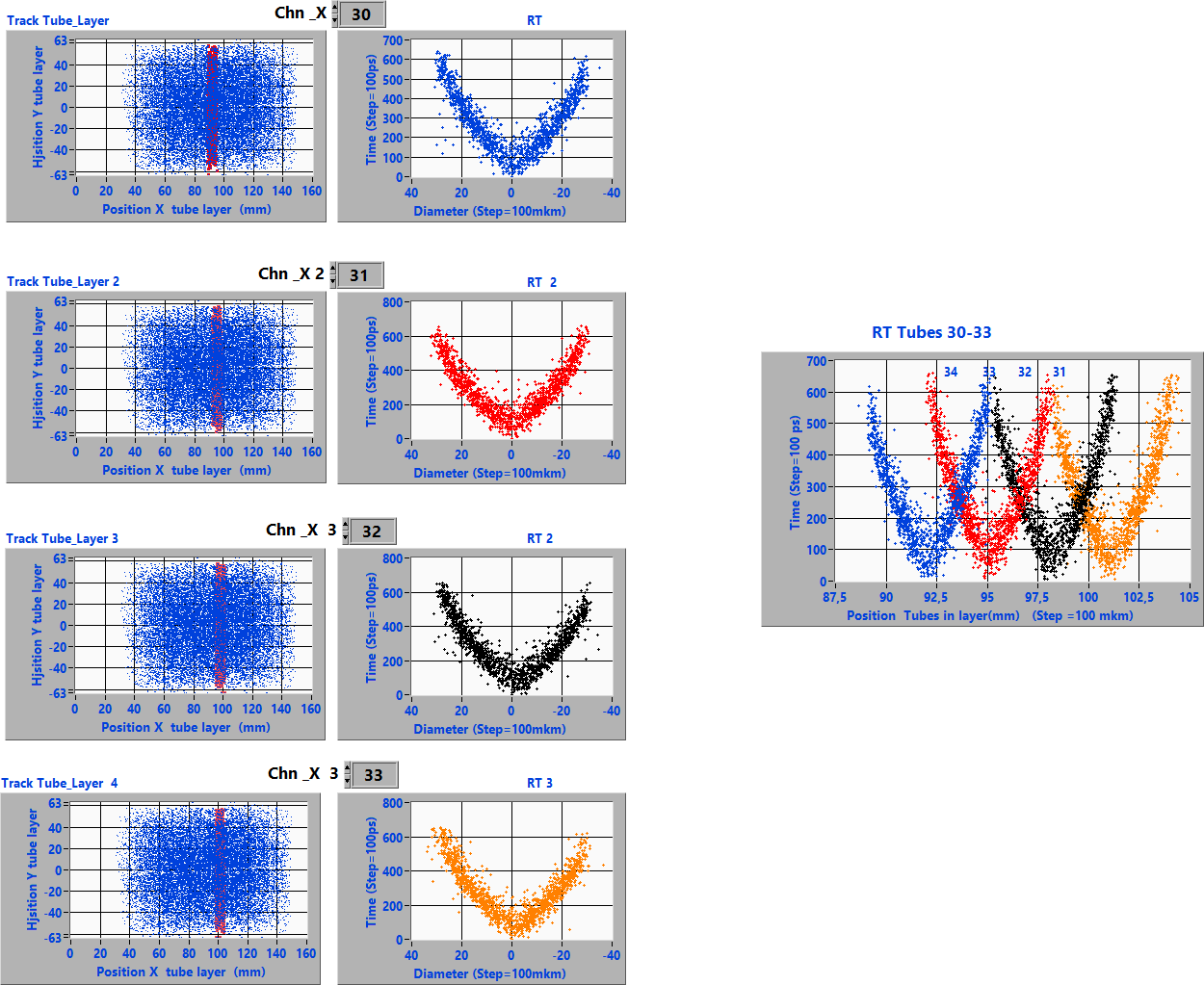 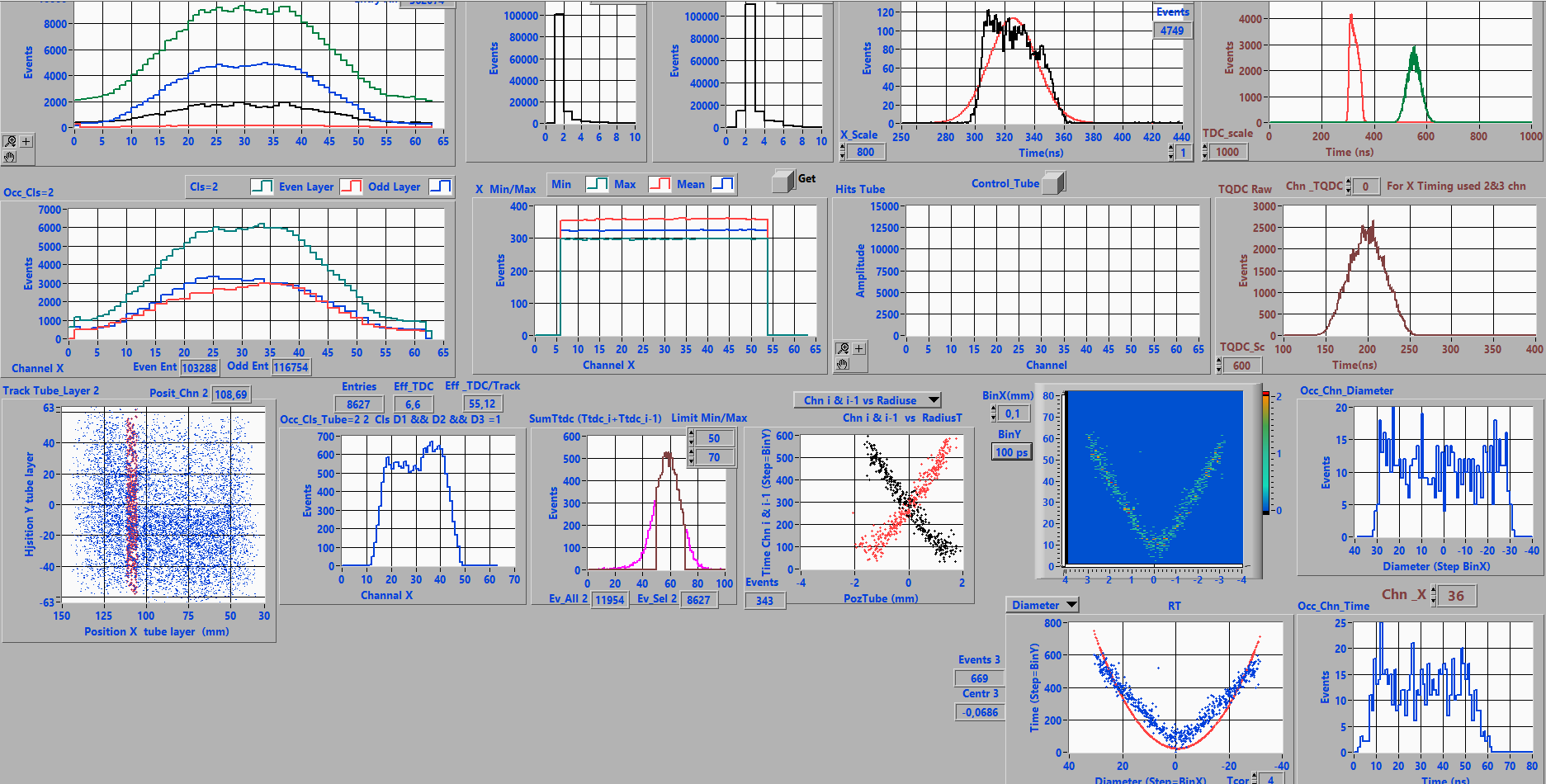 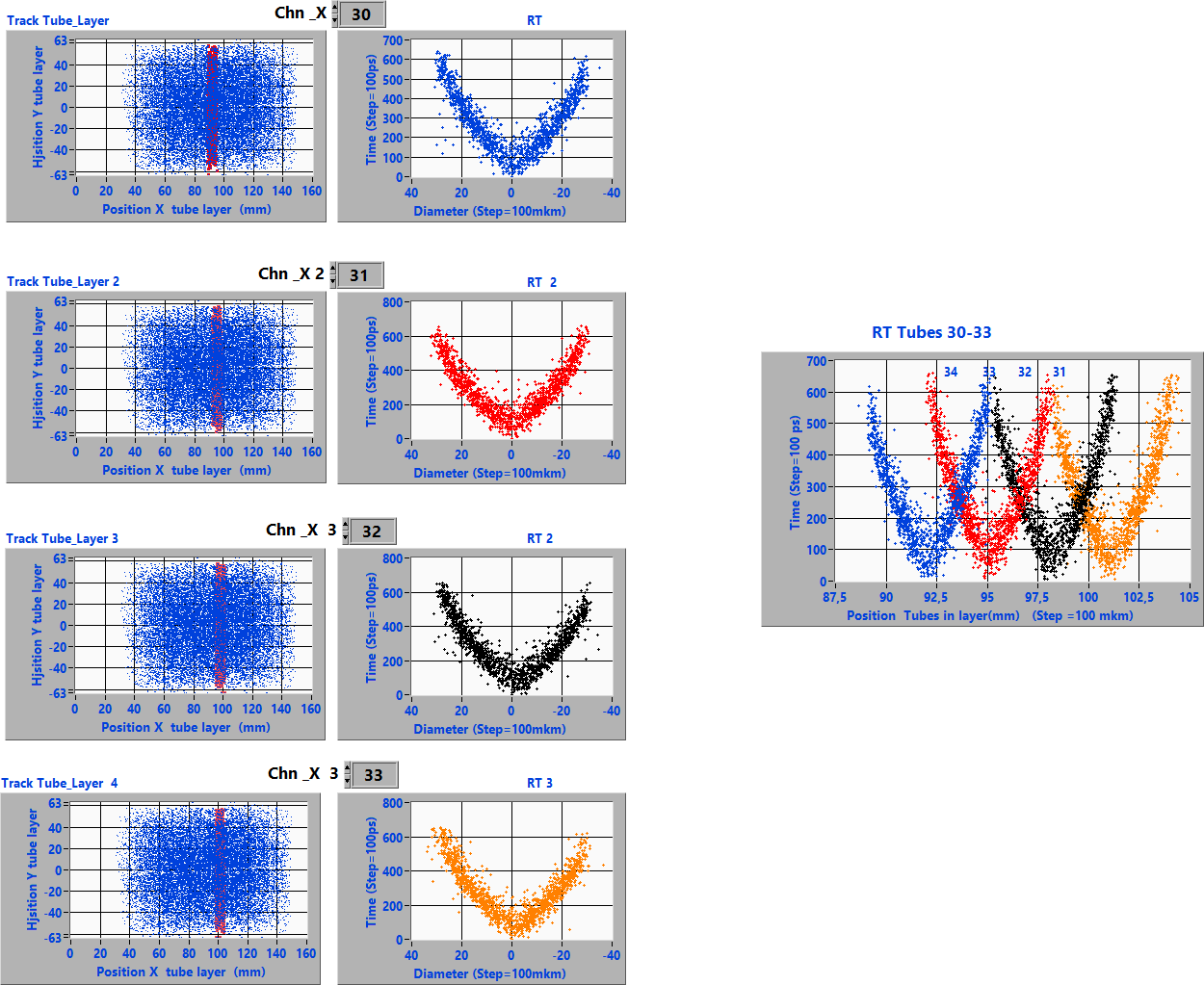 The r(t) relation  (isochrone relation or “V-shape”) for straw tubes 30-33
GEM
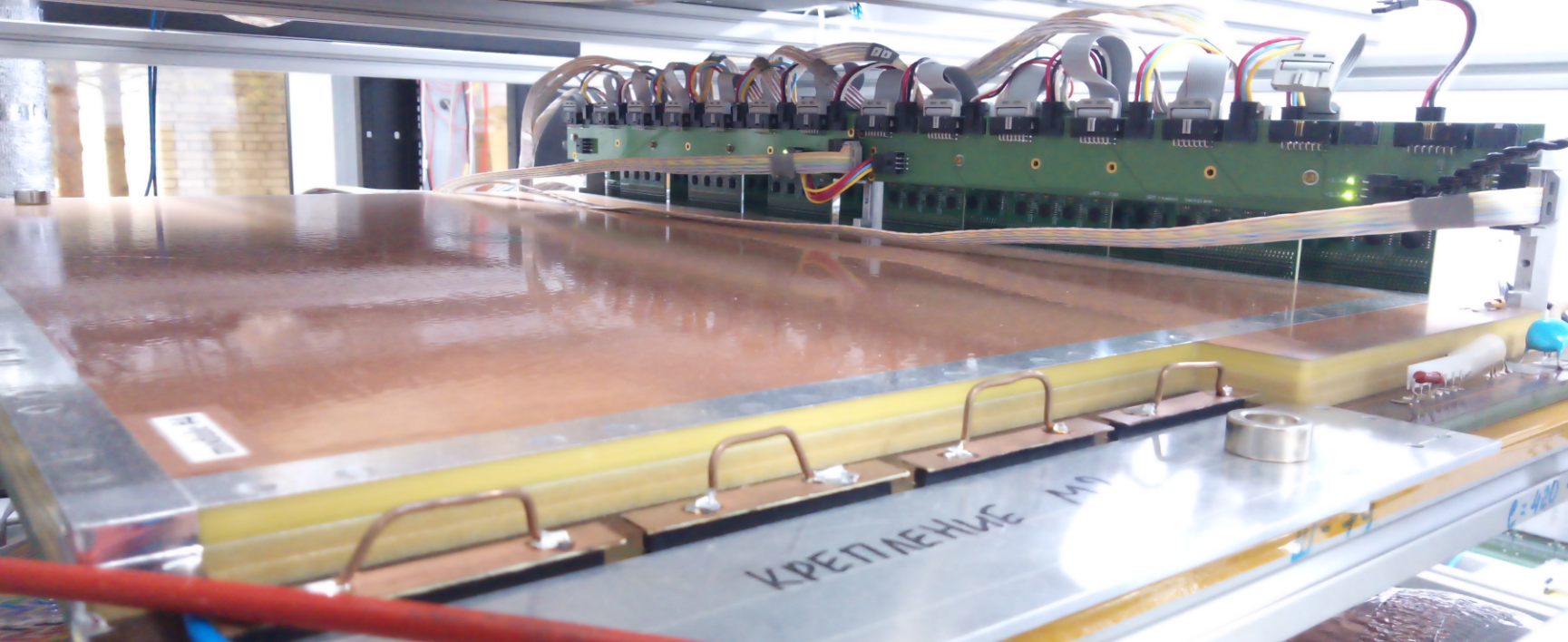 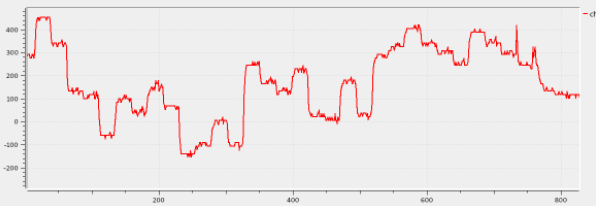 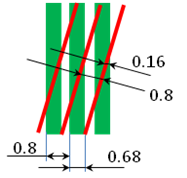 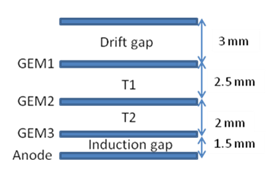 GEM data monitoring
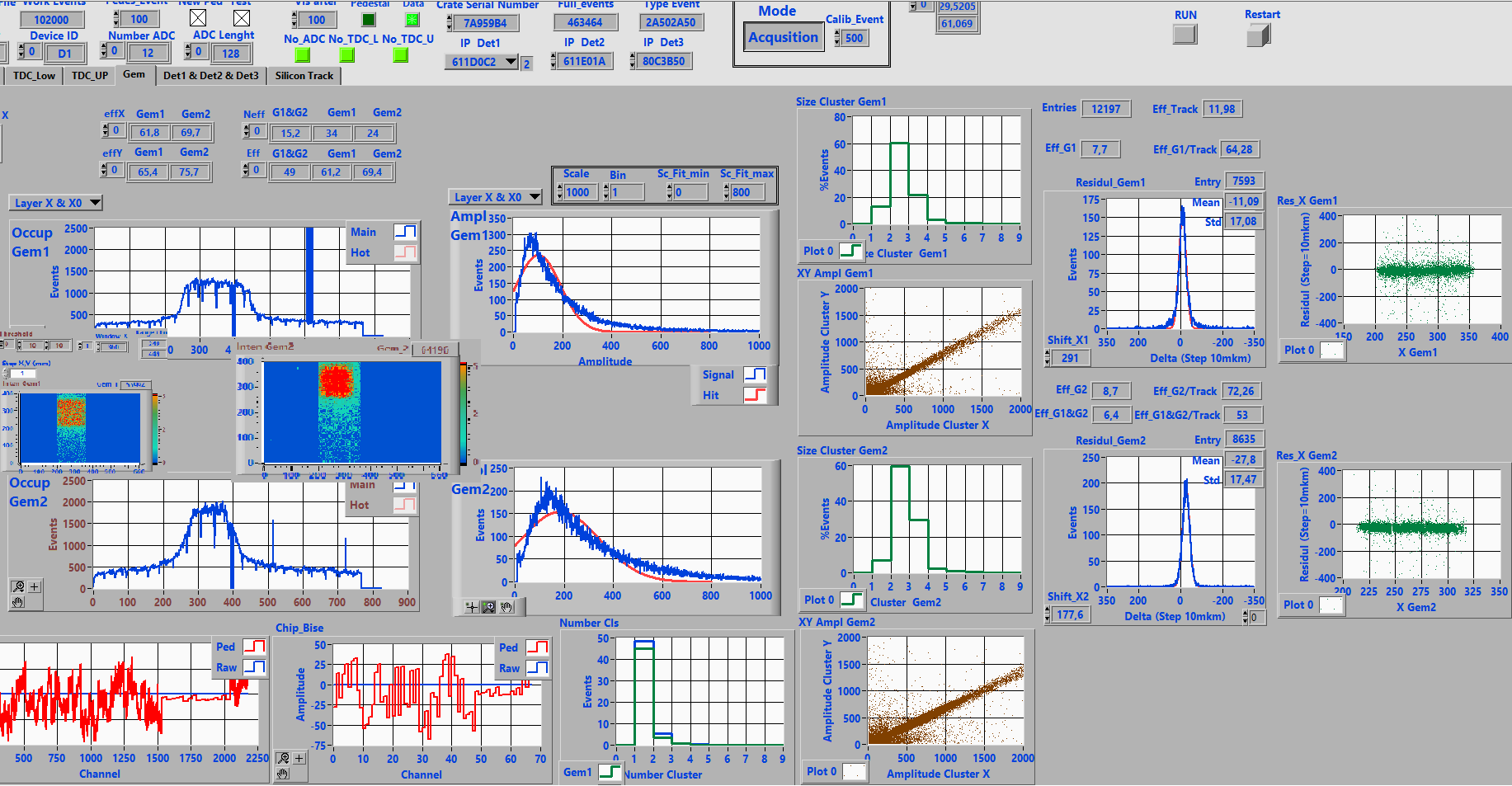 ECAL
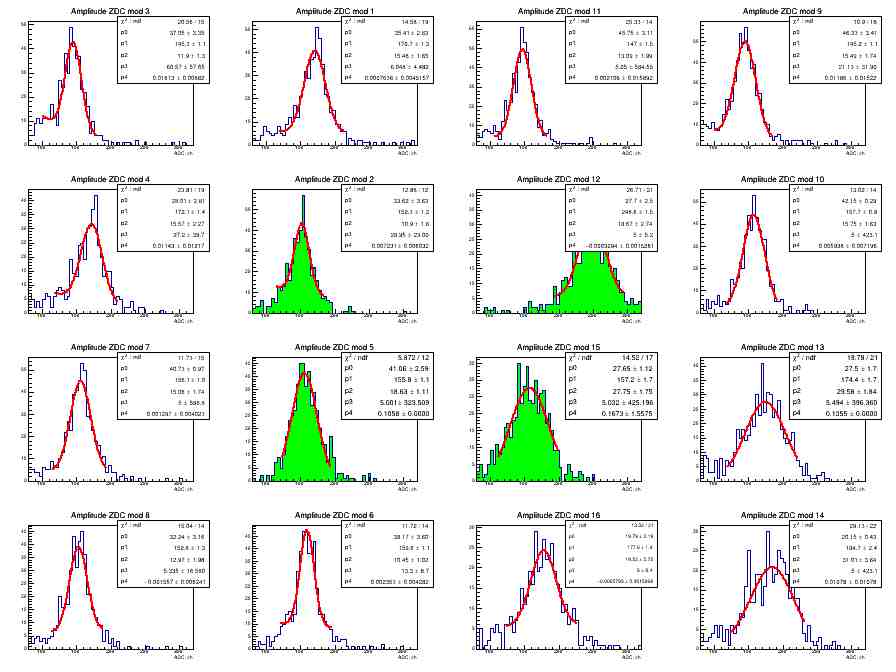 ECAL MIP spectra in corresponding cells (top view)
15.10.2020
Gavrishchuk O.
14
ECAL
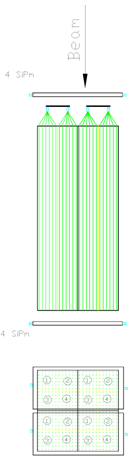 ECAL module (110x110 mm2)design
Module consist of 4 cells 55x55x440 mm3:
220 Layers Lead and Scintillator
1.5 mm – Scintilator
0.3 mm -  Lead
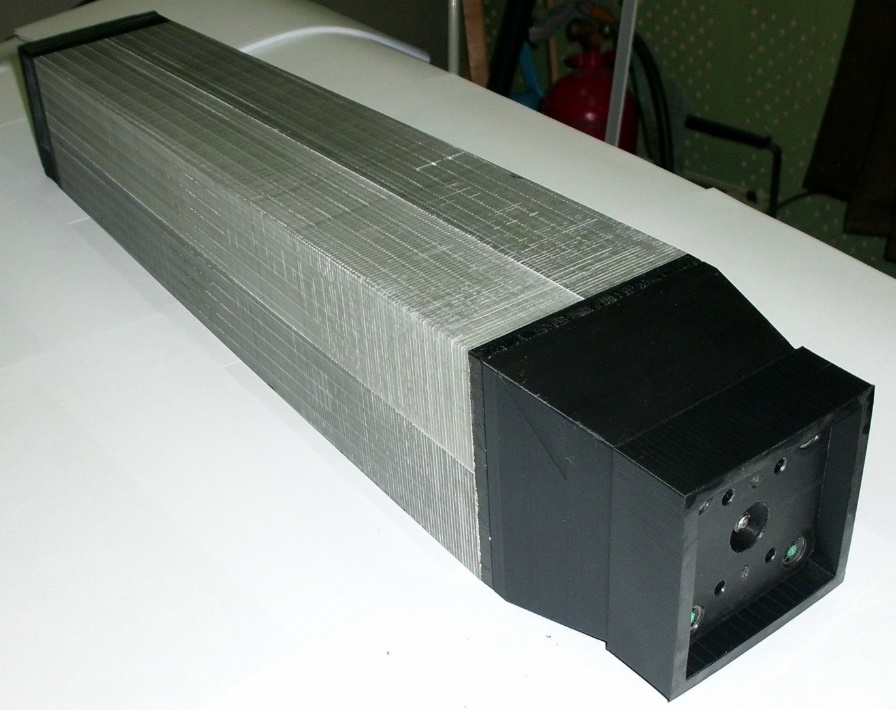 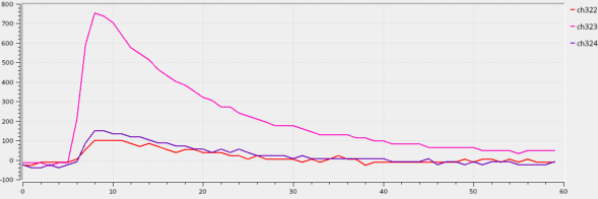 Alignment
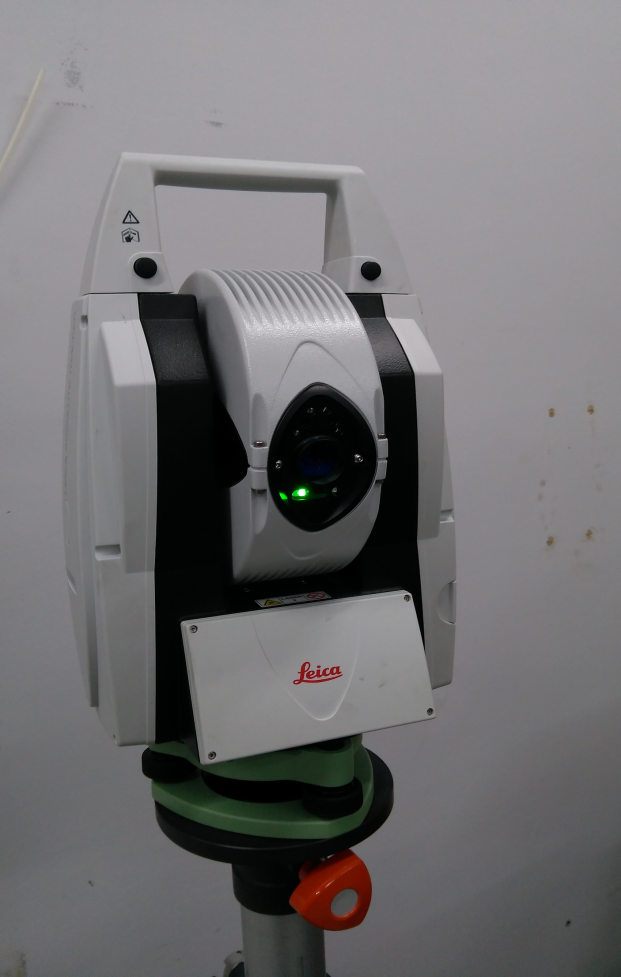 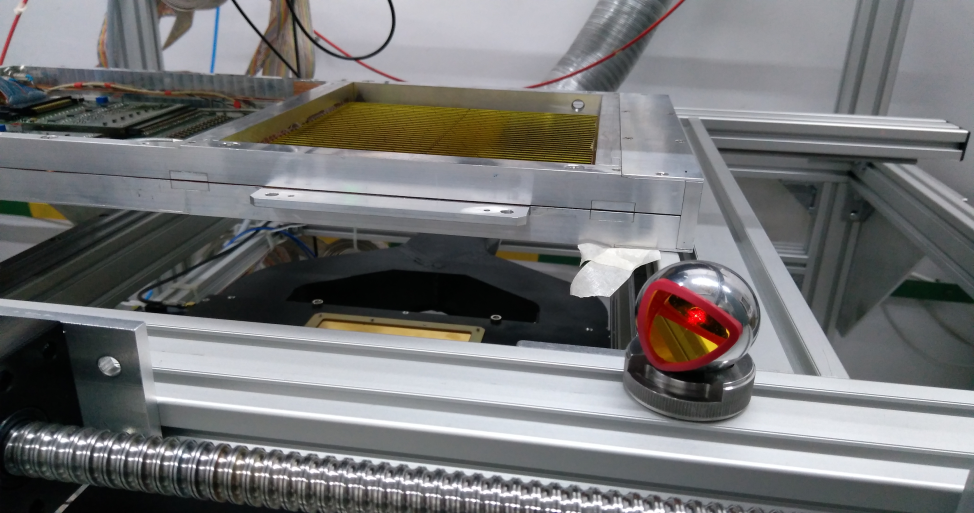 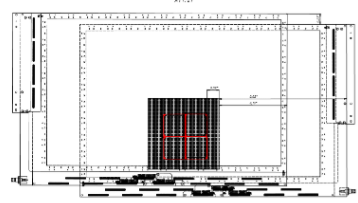 Gas supply system
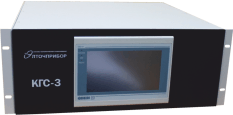 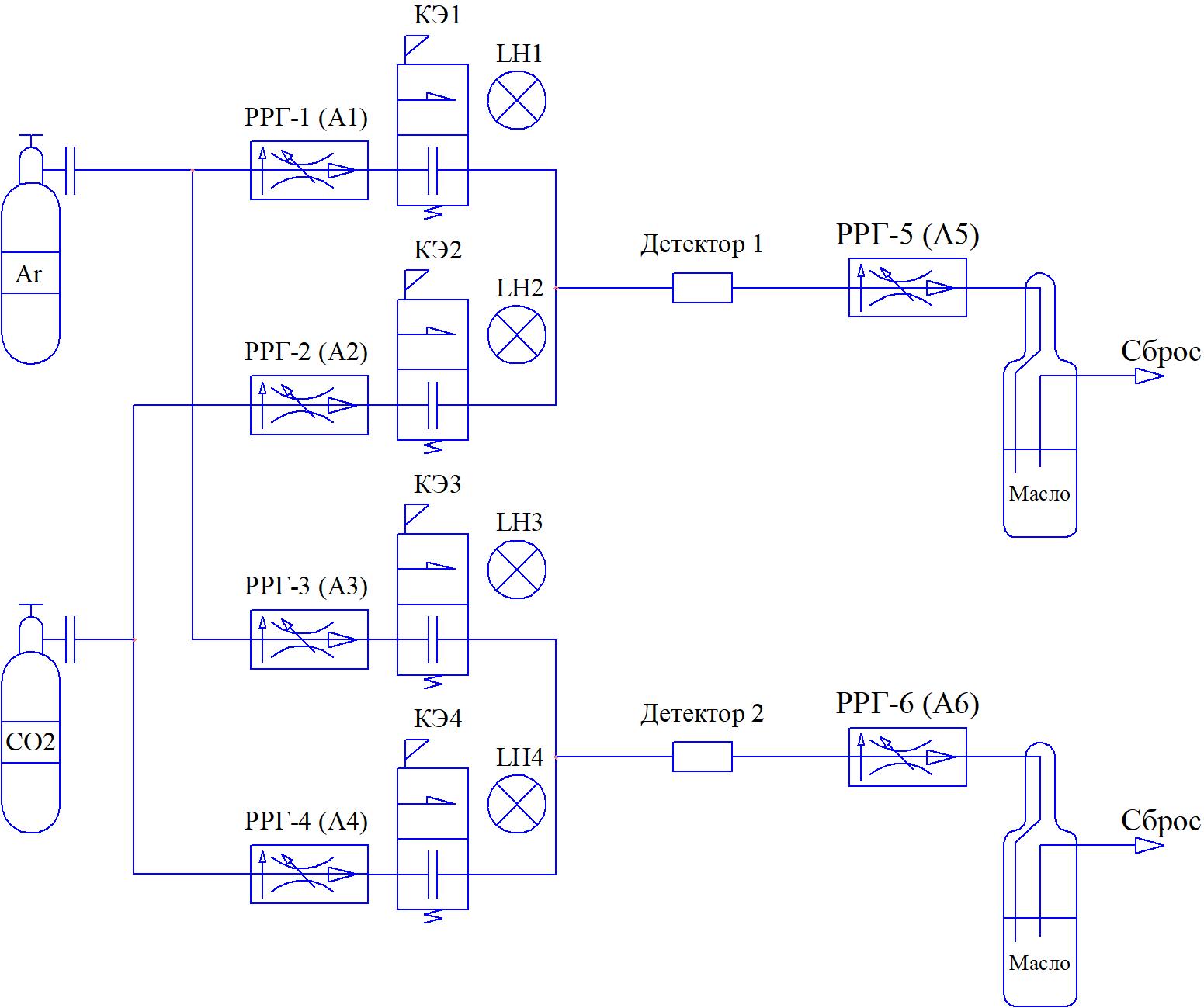 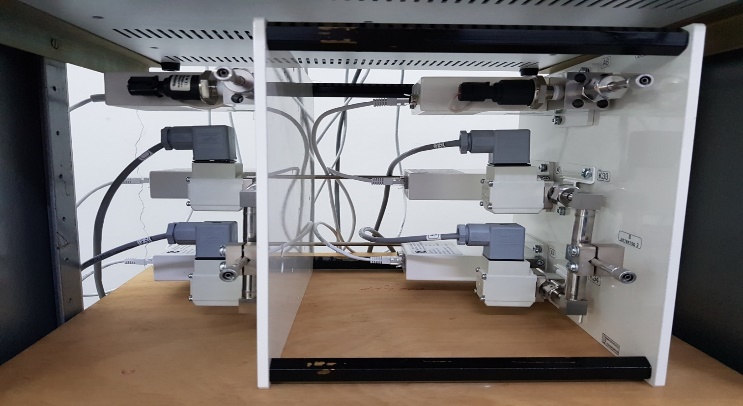 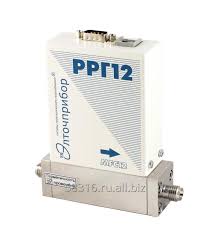 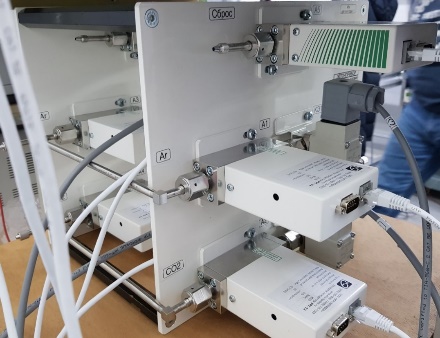 Slow control
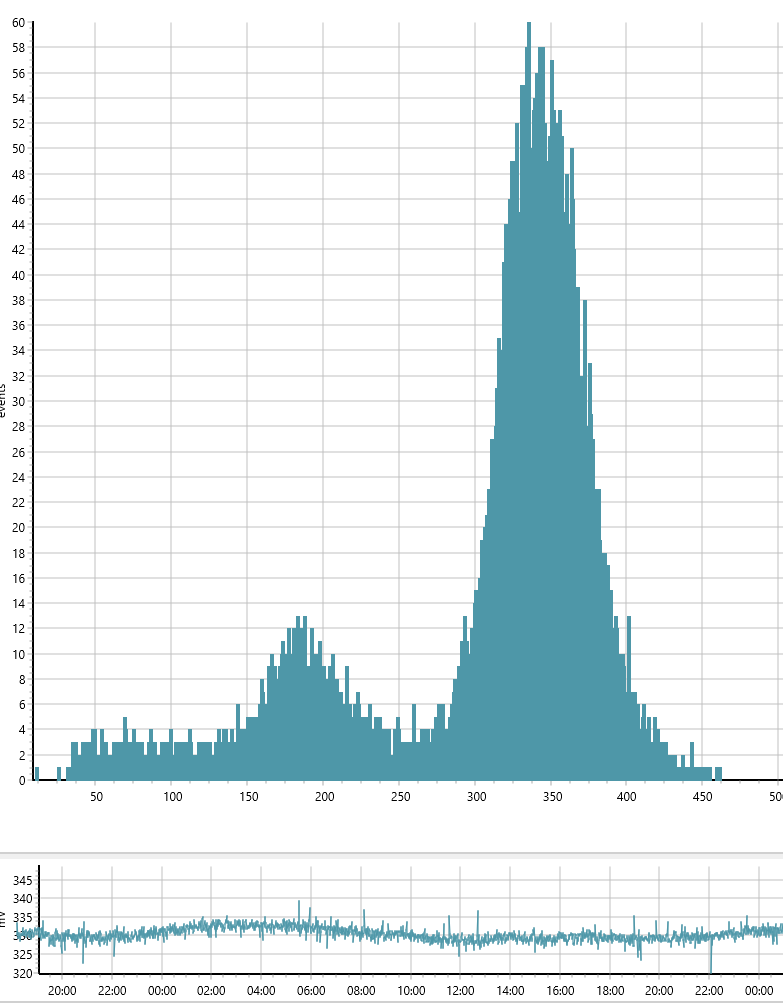 TQDC16
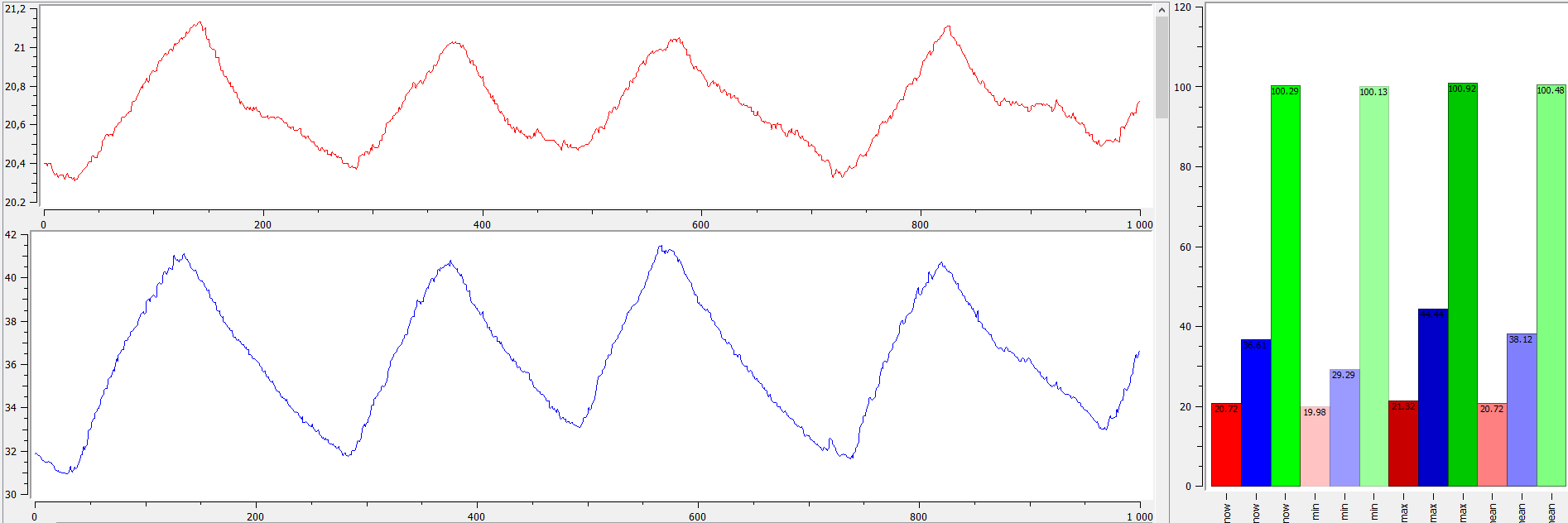 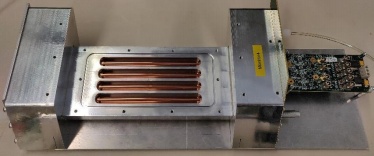 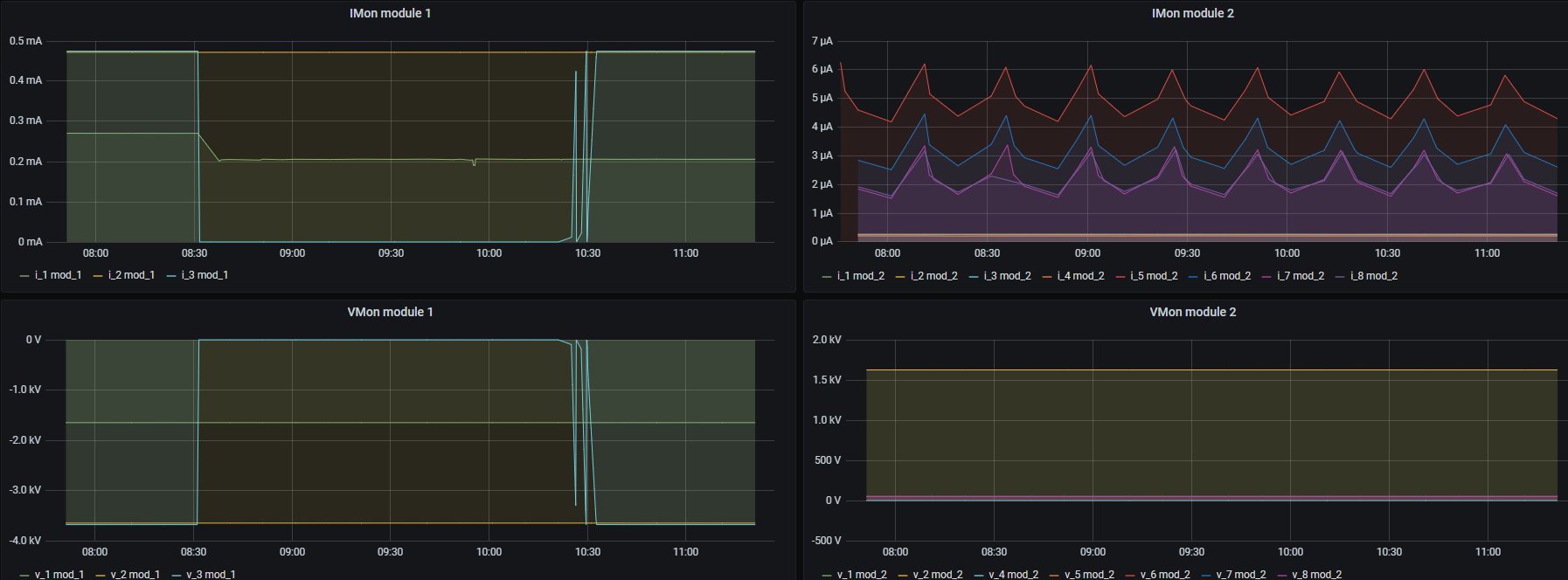 Geant4
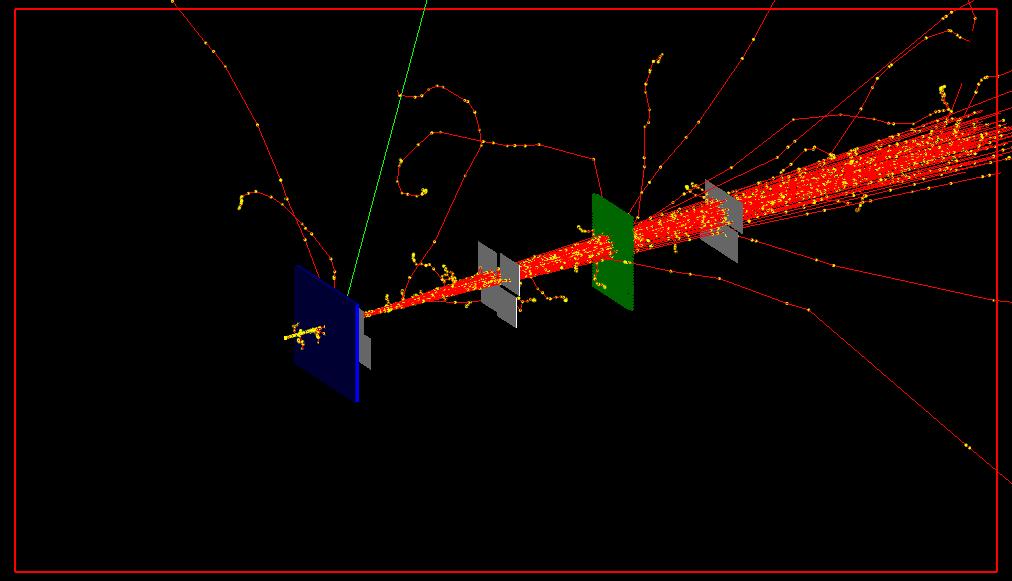 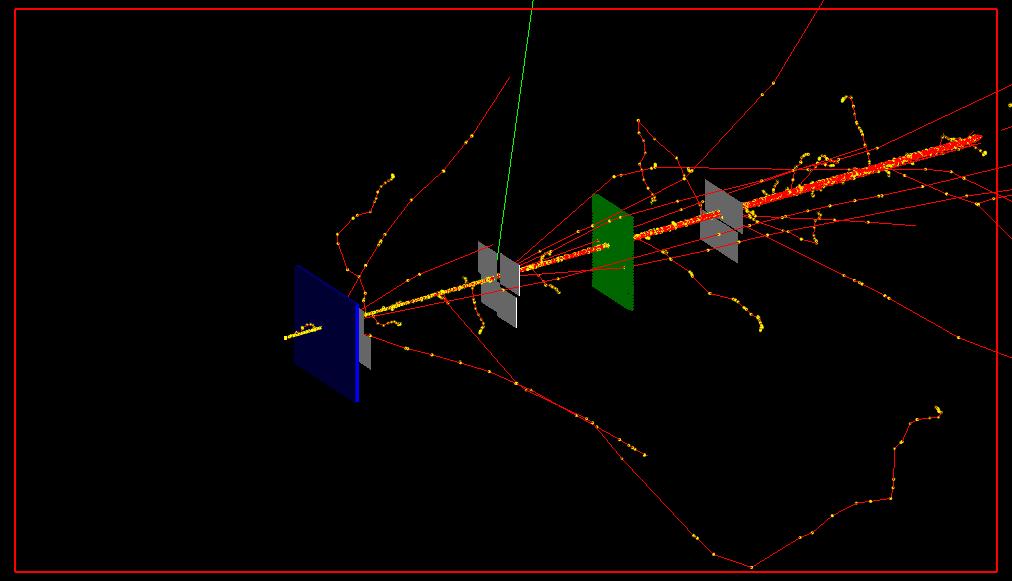 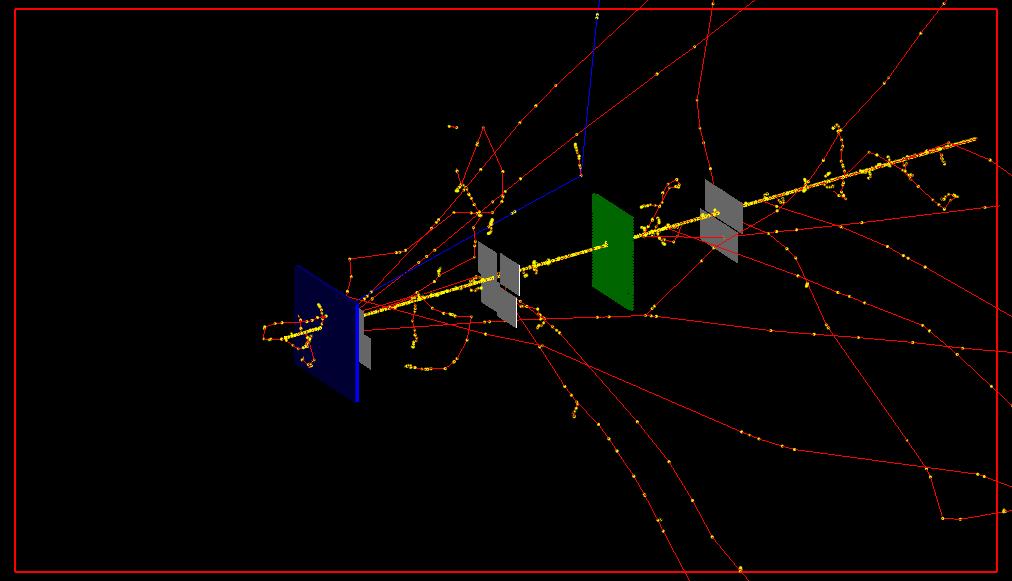 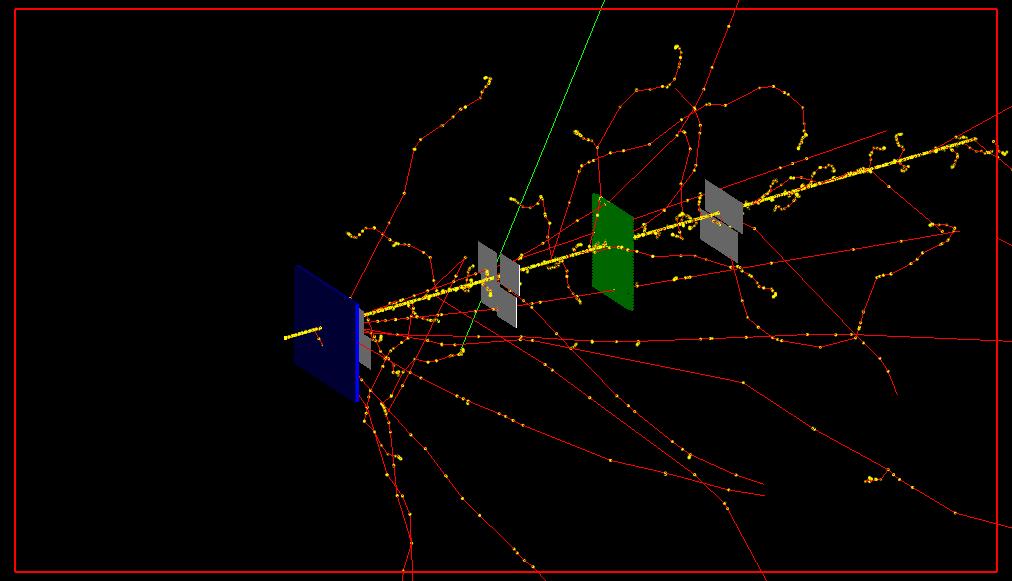 10
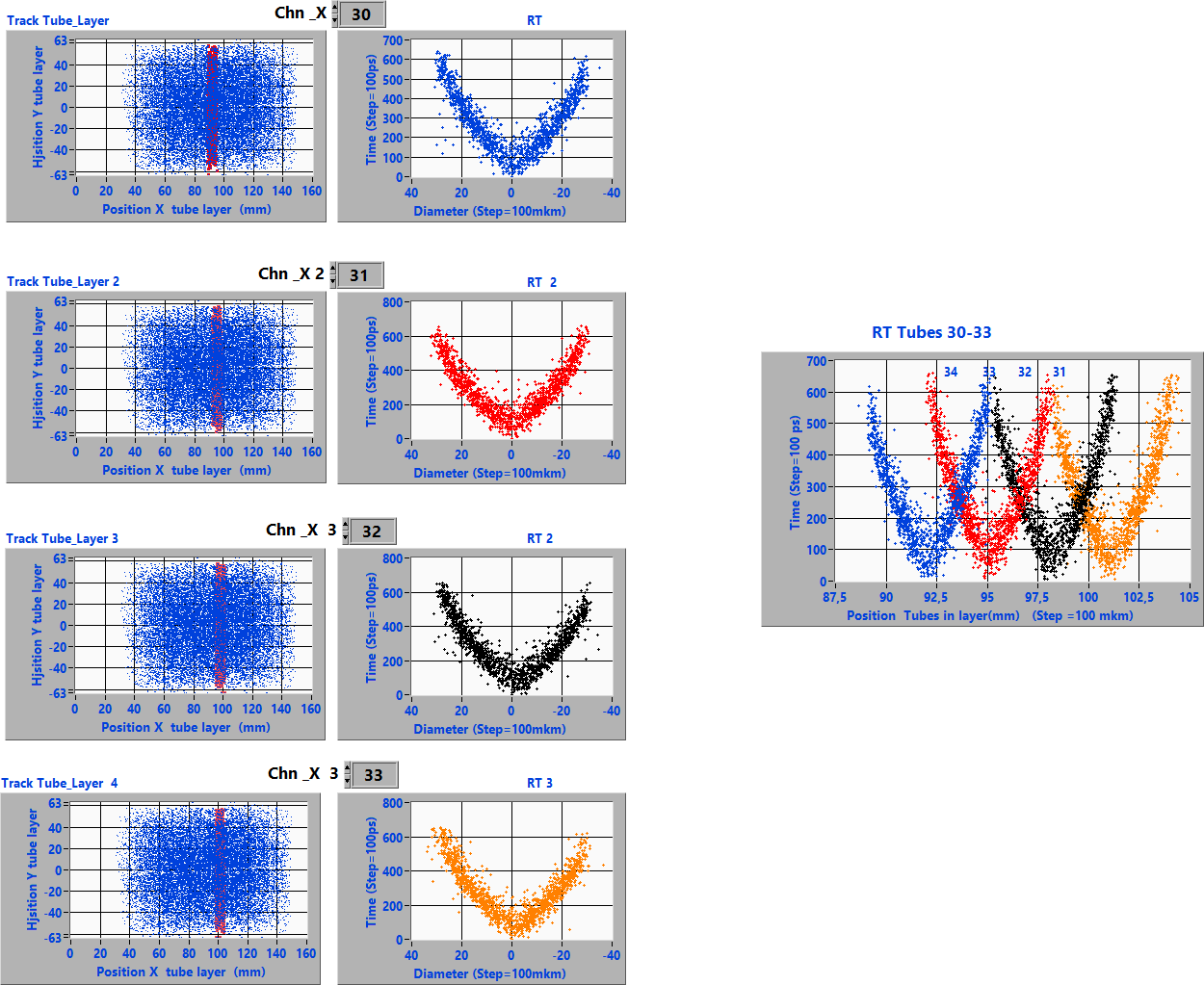